花蓮縣北昌國小2014第17屆麥哲倫築夢計畫
三年忠班
     石家羽
我是剪刀手☆超簡單對稱剪紙☆                     動機
我平常喜歡摺紙，但是透過摺紙､描繪､剪裁､打開的步驟，就能完成許多對稱可愛的剪紙圖樣，創意就可以無限延伸｡
準備工具如下
◎輔助道具
．美工刀(筆刀)  ．描圖紙
．切割墊        ．尺
．多款打孔器    ．膠水
◎基本道具
．多色彩紙
．剪刀
．鉛筆
(紙型)發揮想像設計
作法
把要製作的圖型，對應在彩紙上，沿著裁剪線，小心剪開，最後慢慢地攤開紙張，就完成了剪紙圖案
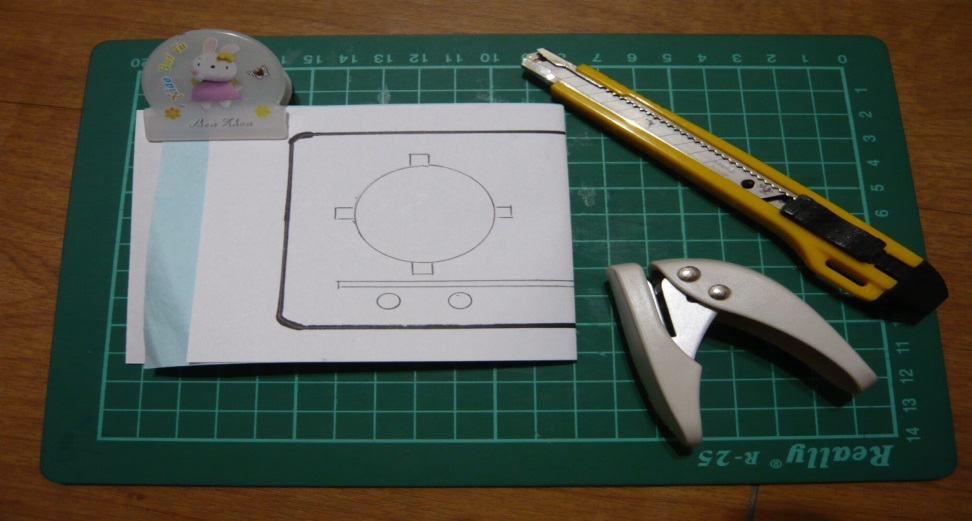 猜猜看…我準備要剪什麼呢？
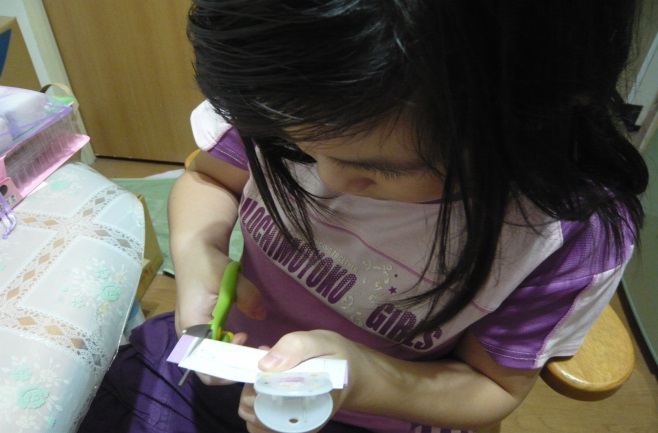 噓~!施工中勿干擾喔o_O
猜對了嗎？是我今天穿的紫色褲子唷!
◎可以利用打孔機 製作出刻花
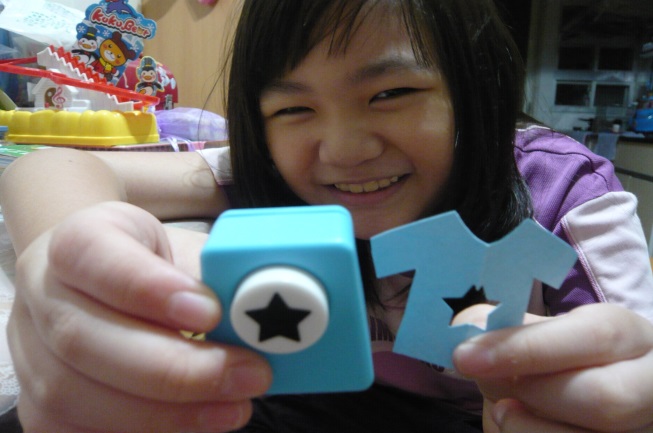 作品集欣賞
◎房子
◎城堡
居家篇
◎廚房
◎餐廳
居家篇
◎臥室
◎浴室
居家篇
◎衣服
◎帽子
節慶篇
◎萬聖節
不給糖就搗蛋>o<
節慶篇
◎婚禮
◎聖誕節
戶外篇
集郵趣
心得
◎記得我會使用剪刀的第一個對稱剪就是…
◎完成的剪紙，可以裝飾､黏貼､送人喔!
報告完畢
以上比較小細節的地方，是請媽媽代工的喔